Bonjour!
vendredi, le dix-sept janvier
Travail de cloche
Translate into French: I will withdraw money from the ATM, I will go to the jewelry store, and I will buy a necklace.
Bonjour!
vendredi, le dix-sept janvier
Vendredi, vendredi
Rah, rah, rah!
Vendredi, vendredi
On y va
Charles DeGaulle (1890 -1970 ) was the leader of the Free French forces during World War II and the president of France upon the establishment of the Fifth Republic in 1958.
Faites une queue en ordre du chiffre de votre addresse.
Un jour à magasiner
Vous avez passé un jour en magasinant seul(e).
Maintenant vous retrouvez vos amis à un café.
Vous parlez de votre jour.
	Discutez où vous êtes allé(e)s.
	Qu’est-ce vous avez acheté.
	Le prix de vos achats.
	Les choses que vous n’avez pas achetées.
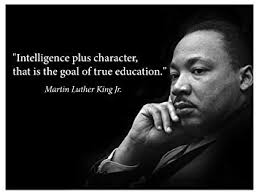 Devoirs
Billet de sortie
Quel est votre lieu préféré pour magasiner? Pourquoi?